Unidad 2
Mujer Sin Cristo

Lección 2
Mujer Caída
Instituto de Líderes Cristianos
El Ministerio de la Mujer
Gabriela Tijerina-Pike, Ph.D.
La Creación
Génesis 1, 2 
En el Principio
Génesis 3
CONOCIMIENTO

Leamos…
Instituto de Líderes Cristianos
El Ministerio de la Mujer
Gabriela Tijerina-Pike, Ph.D.
Mujer Creada

 Tentada por el Diablo
 Equivocada en su respuesta 
 Agregando
 Minimizando
 Caída 
 La Caída (término teológico)
 Auto-justificada
 Avergonzada y con miedo
 Separada de Dios
  Duda, desobediencia, negación
Instituto de Líderes Cristianos
El Ministerio de la Mujer
Gabriela Tijerina-Pike, Ph.D.
Génesis 1, 2…3
¿Qué pasó?
CONOCIMIENTO

Leamos…
Instituto de Líderes Cristianos
El Ministerio de la Mujer
Gabriela Tijerina-Pike, Ph.D.
Consecuencias 
Resultado / Penalidad / Significado / Implicación
DIOS
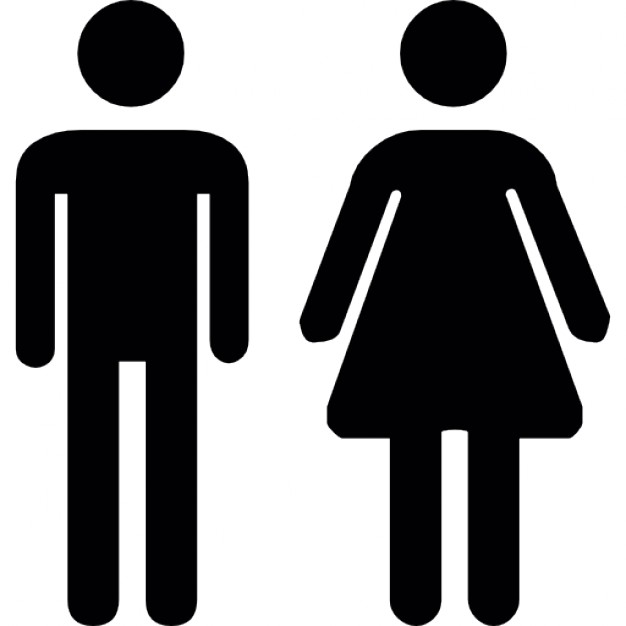 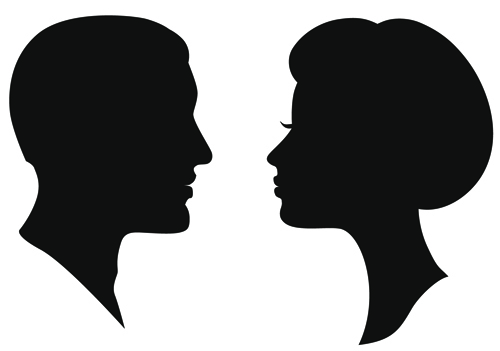 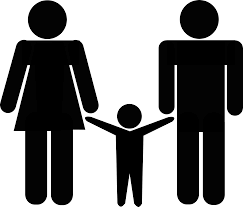 CONOCIMIENTO
Instituto de Líderes Cristianos
El Ministerio de la Mujer
Gabriela Tijerina-Pike, Ph.D.
Penalidades
DIOS
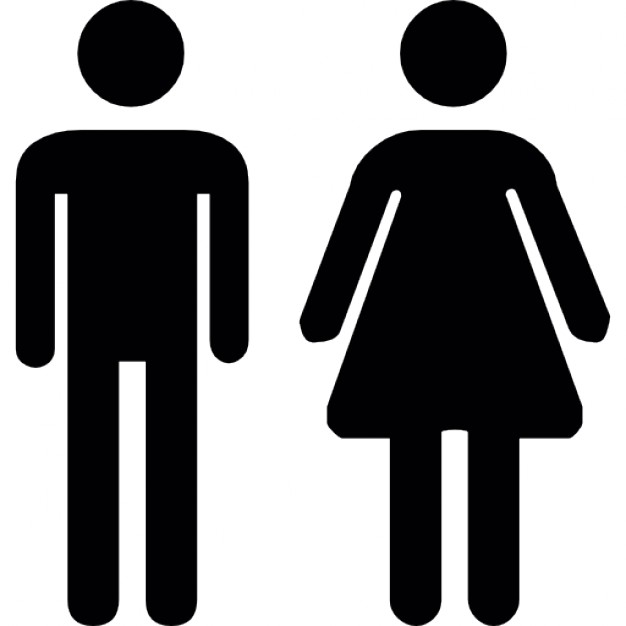 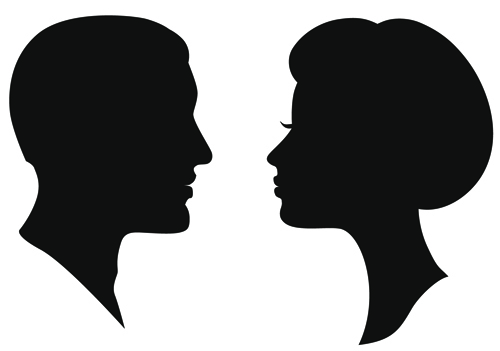 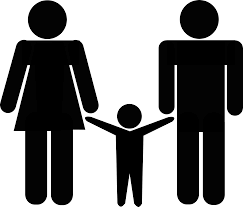 CONOCIMIENTO
Instituto de Líderes Cristianos
El Ministerio de la Mujer
Gabriela Tijerina-Pike, Ph.D.
Unidad 2, Lección 2. TAREA #2

Leer Génesis 1, 2 y 3 para asignar la referencia bíblica del bosquejo visto en clases sobre la Mujer.
Creada por Dios
  Creada a la imagen de Dios
 Complemento
  Receptora de Responsabilidades
 Fructificarse
 Multiplicarse
 Llenar la Tierra
 Sojuzgar la Tierra
 Dominio sobre la Tierra 
  Relacionada con Dios
  Relacionada con el hombre
 Amor
 Compañerismo
 Utilidad
 Compromiso
Tentada por el Diablo
 Equivocada en su respuesta 
 Agregando
 Minimizando
 Caída 
 Auto-justificada
 Avergonzada y con miedo
 Separada de Dios